Pricing the Priceless: 
The Financial Cost of Biodiversity Conservation
Fukang Chen 1    Minhao Chen 1    Lin William Cong 2
Haoyu Gao 1    Jacopo Ponticelli 3

1 Renmin University of China 
2 Cornell Johnson, IC3, & NBER
3 Northwestern Kellogg, NBER & CEPR

7th Annual GRASFI Conference
September, 2024
[Speaker Notes: 注：如果想要修改页面底部作者条和文章题目条，请在“视图”—“幻灯片母版”界面操作

陈福康 
chenfukang12345@163.com
2024.04.10]
Motivation
Biodiversity matters
Over 50% of global GDP depends on nature (UN, 2022)
25% of species threatened with extinction (Díaz et al., Science, 2019)
“Biodiversity loss & ecosystem collapse”: 3rd worst long-term risk (WEF, 2024)
Global biodiversity financing gap
Additional investments needed ≈ $700 billion per year (Deutz et al., 2020)
Incentivizing private sector remains challenging (Flammer et al., 2023; Karolyi & Tobin-de la Puente, 2023)
Government takes the most conservation efforts
financial implications: lack of evidence
This Paper...
Research question:  How investors price (govt-led) biodiversity transition
short-term transition costs  vs.  long-term sustainability
nation-wide investors  vs.  local biodiversity improvements
Setting: Green Shield Action (GSA) in China 
enforces preservation rules in national nature reserves (NNRs)
covers all NNRs for the first time in 2017 & repeated annually
• 20K+ issues found, 6M+ m² constructions razed, 1K+ officials accountable...
local govts have little discretion in implementation (GSA & NNRs)
local govts are mainly responsible (including funding)  for NNRs
Empirical strategy:
DID: municipalities with  vs.  without NNRs around the introduction of GSA 
pre-existing NNRs, balance tests, pre-trend analyses...
outcome variables: municipal corporate bond (MCB) spread
Preview of Main Findings
GSA increased MCB spreads: by ~24 bps
additional interest payments: estimated ~$40 billion (2018-2021)
Potential mechanism 
shutting down illegal economic activities within NNRs
expanding local public spending on NNRs
×    not driven by (potentially) more public financing demand
×    not driven by (potentially) higher local political risk
Heterogeneity:  larger effects in  
bonds with shorter maturities  &  local govts in weaker fiscal conditions
“Value” vs. “Values”
local biodiversity improved
pursuit of financial returns ＞ non-pecuniary preferences on biodiversity
National Nature Reserves
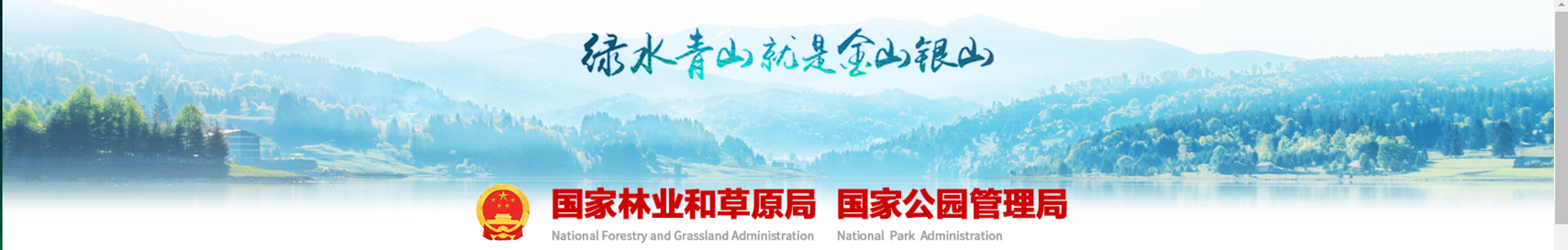 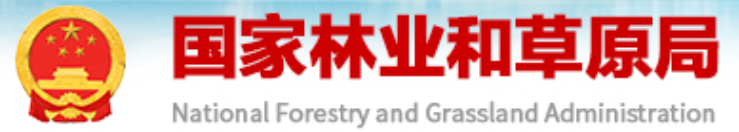 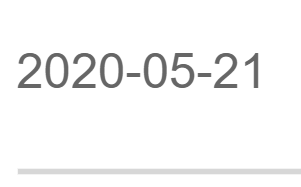 NNR: plausibly exogenous treatment 
typical natural habitats for rare and endangered wild species (nature reserves)
a cornerstone in protecting biodiversity and natural capital.
only reserves “holding general significance domestically and internationally, exerting remarkable international scientific influence, or possessing extra-ordinary research value” can be designated as NNRs
established by central govt department
National Nature Reserve Review Committee
the most extensive regulatory oversight & the strictest legal provisions
predetermined in GSA
Treatment vs. Control Groups
The establishment of NNRs: predetermined
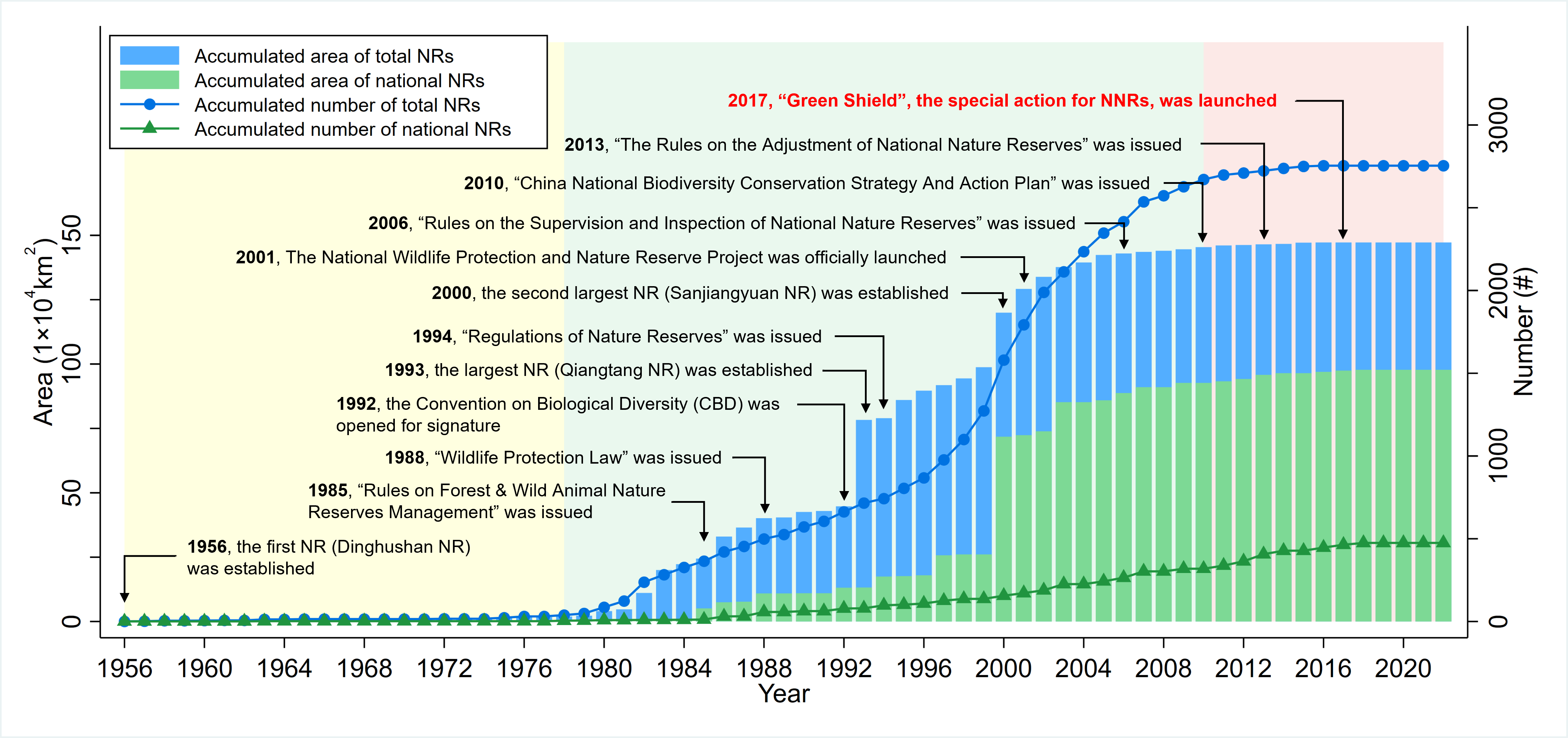 Treatment vs. Control Groups
The geographical distribution of NNRs
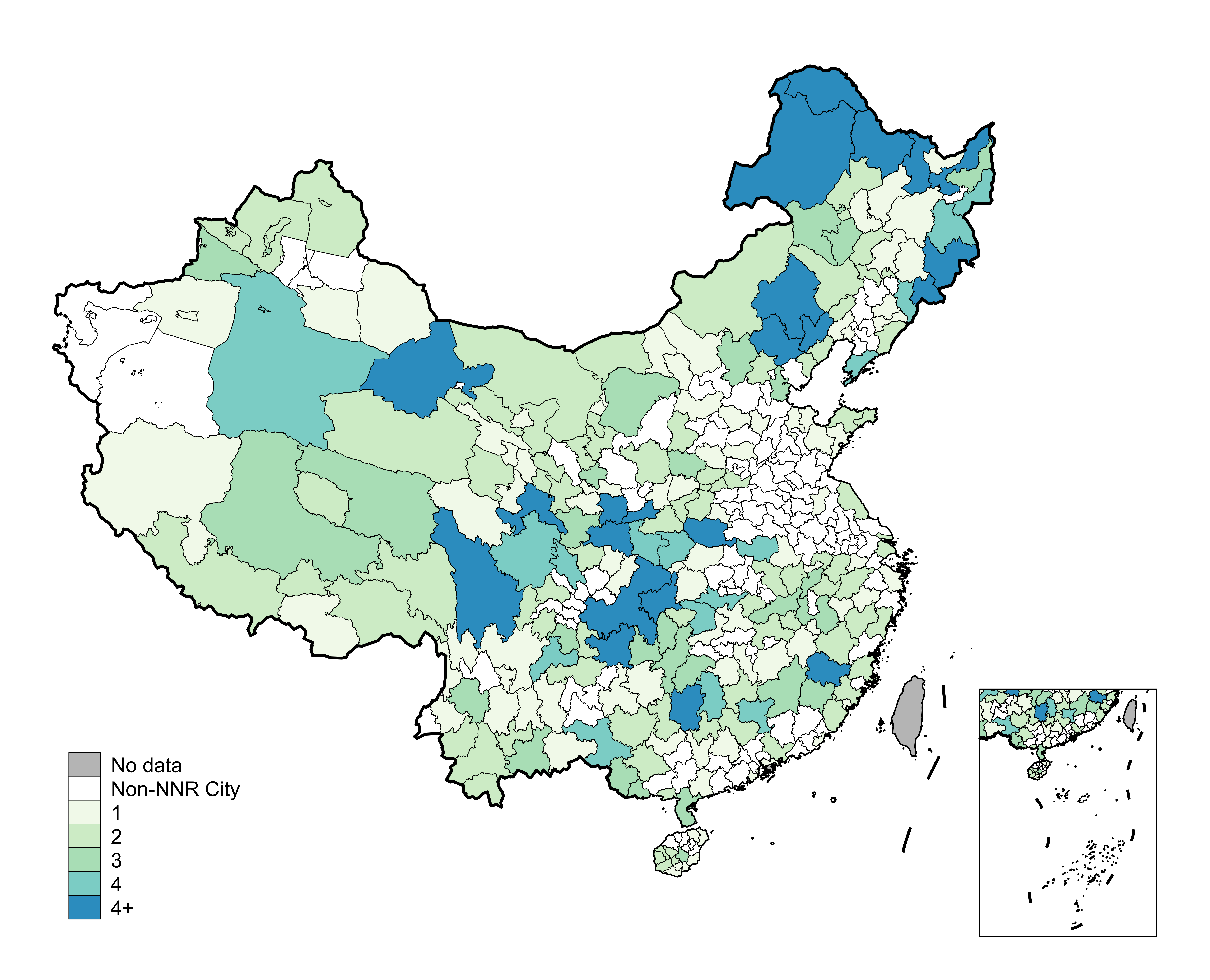 Treatment vs. Control Groups - Balance Test
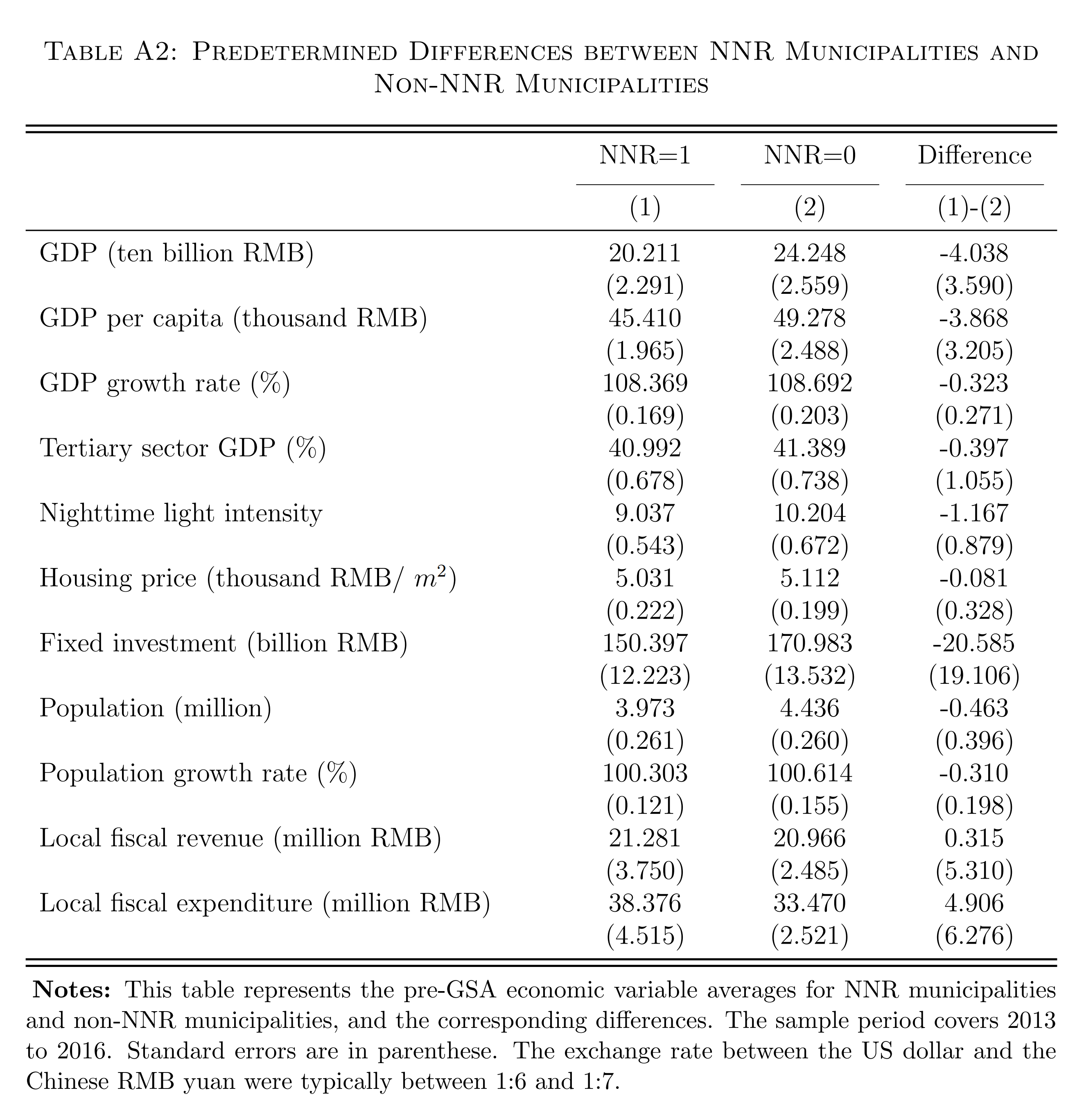 Data
NNR
NNR lists:  the Ministry of Ecology and Environment
a digital map of NNRs
borders, dates of inception…
merge it with other GIS data
city border map
satellite/remote sensing datasets: land cover, nighttime lights… 
MCB
the only asset with market prices reflecting financing costs of Chinese local govt debt
yield spreads:  following Geng & Pan (2024 JF)
quarterly level panel, CDB yield reference ...
Baseline Results
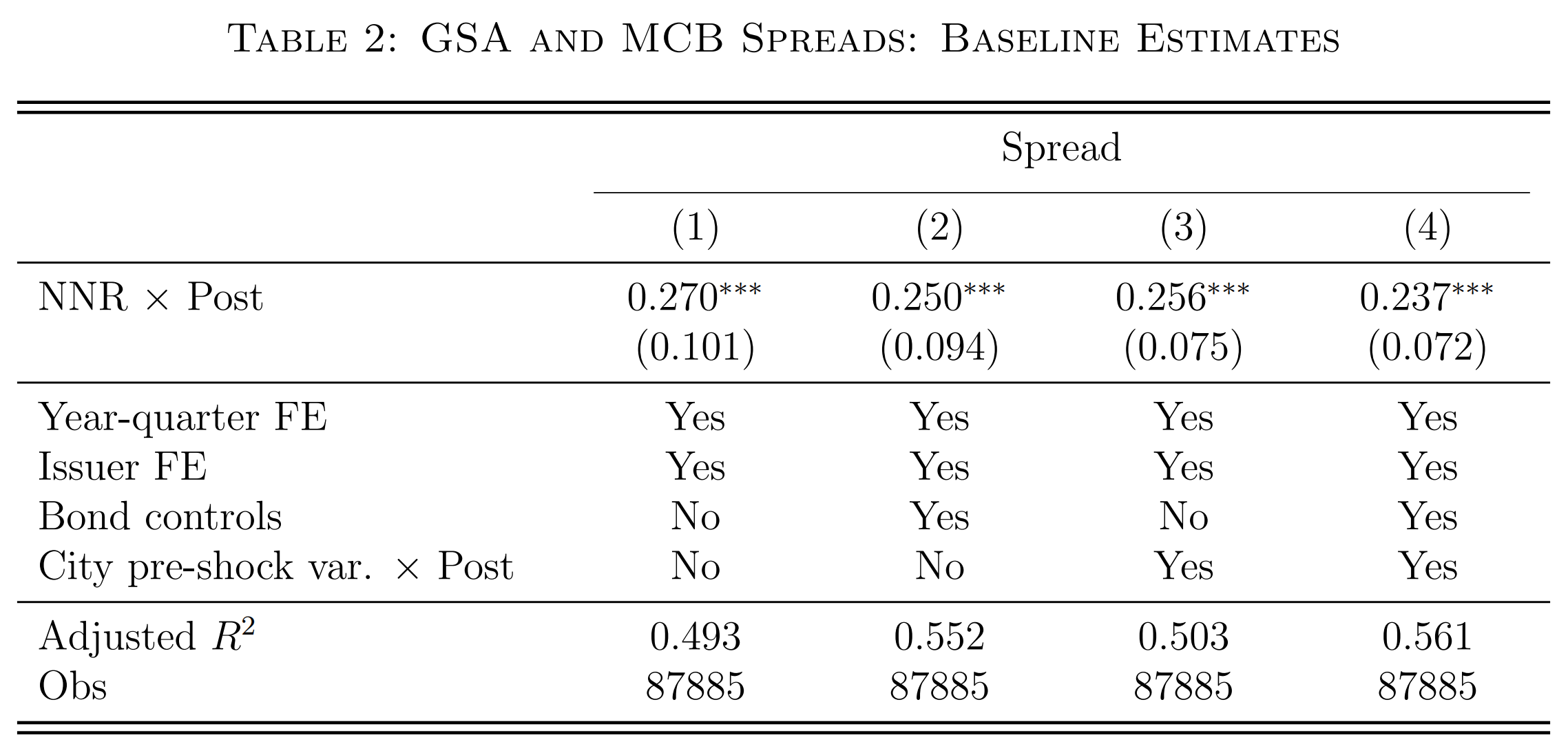 Event Study
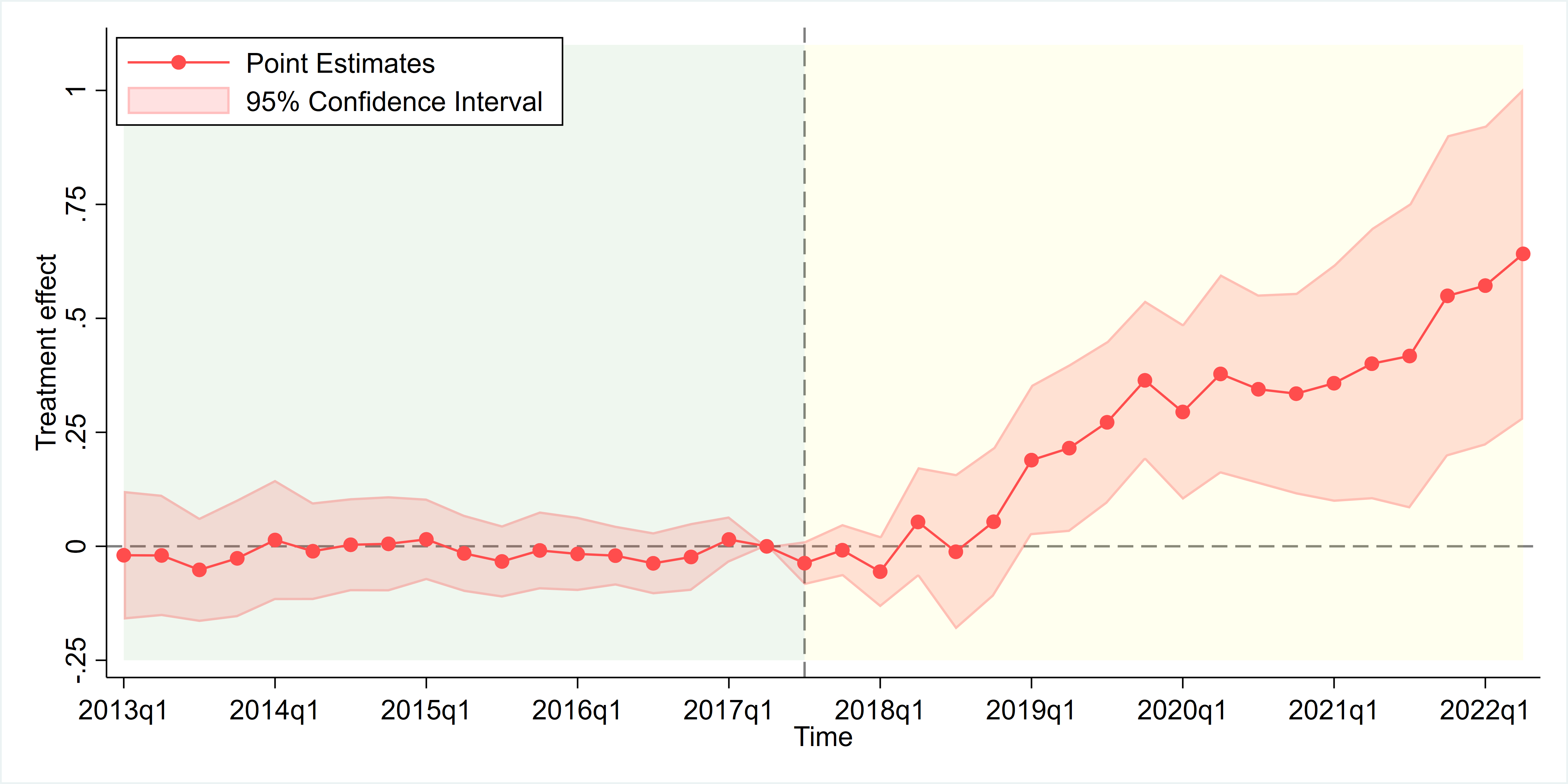 Placebo Tests
No significant effects for lower-level nature reserves.
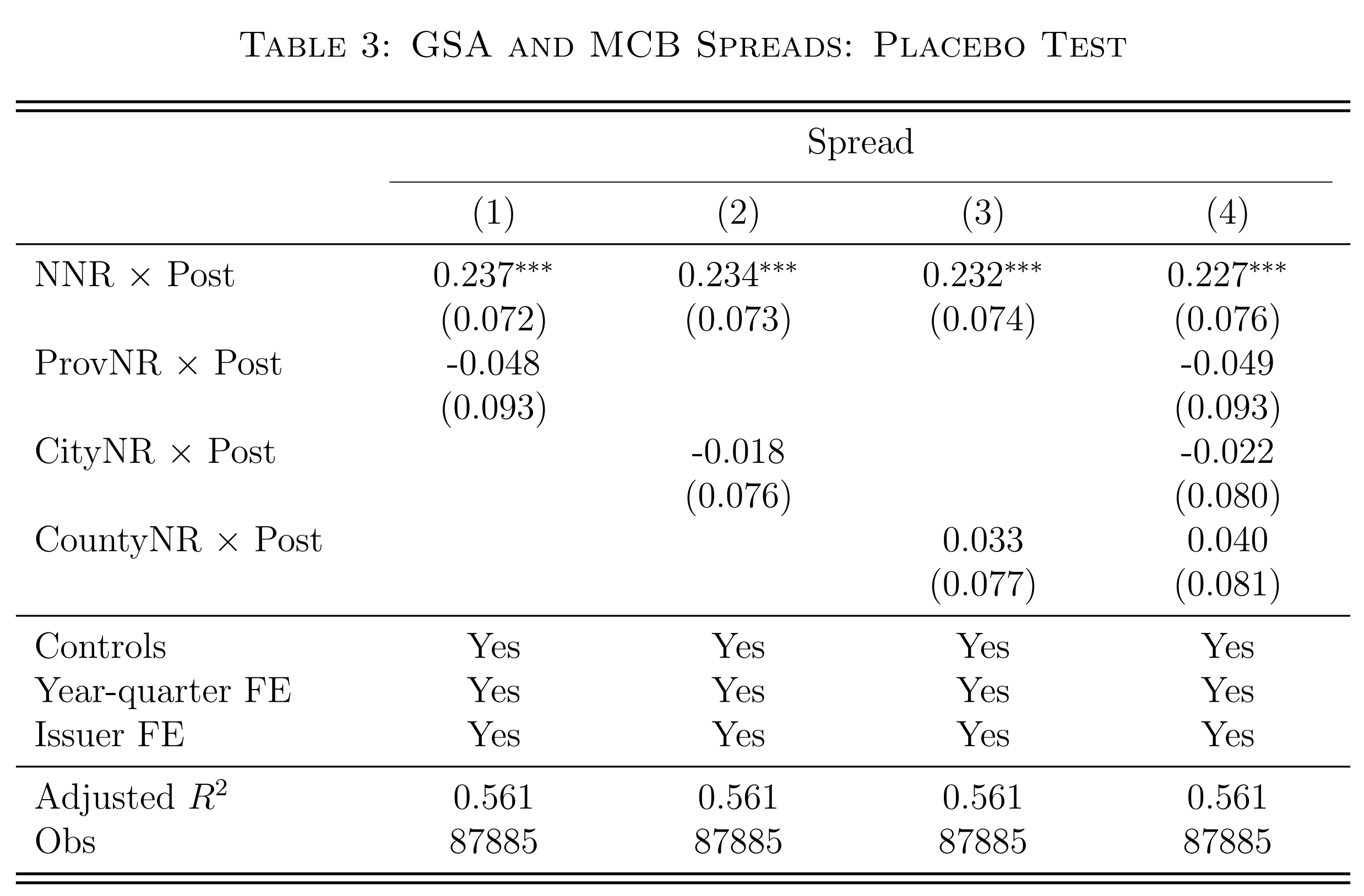 Mechanism - Transition Costs
Jinyun Mountain NNR in Chongqing
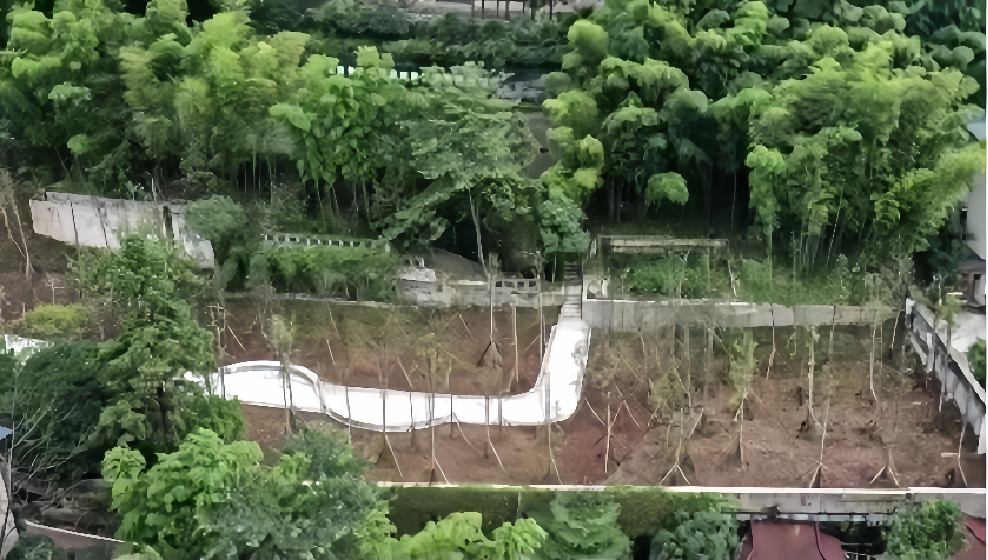 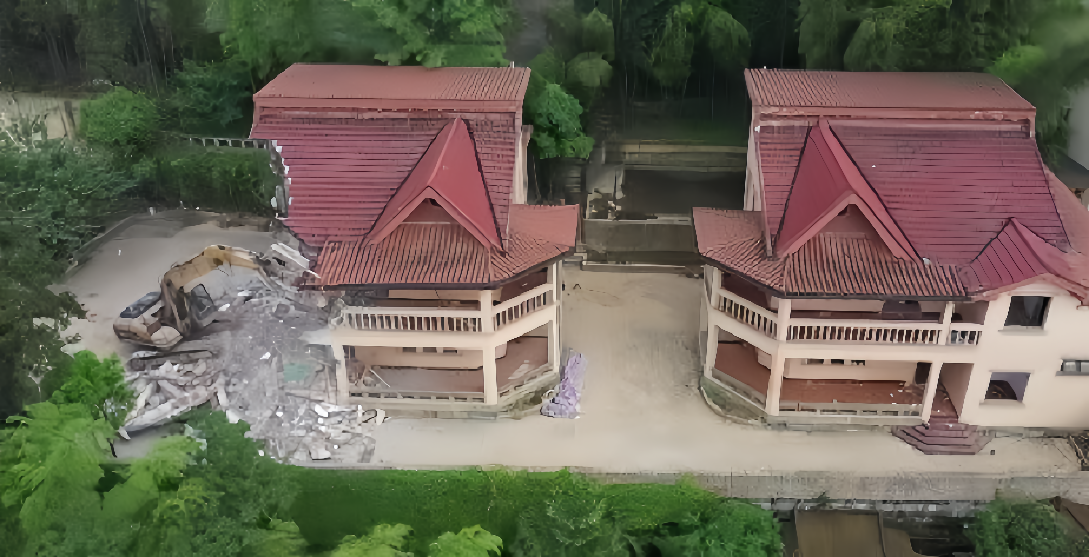 pre-GSA
post-GSA
Beibei District Govt spent over 440 mill. RMB in relocation effort. 
fiscal revenue: mere 3 billion RMB for that year (≈15%).
Pre-existing Economic Activities inside NNRs
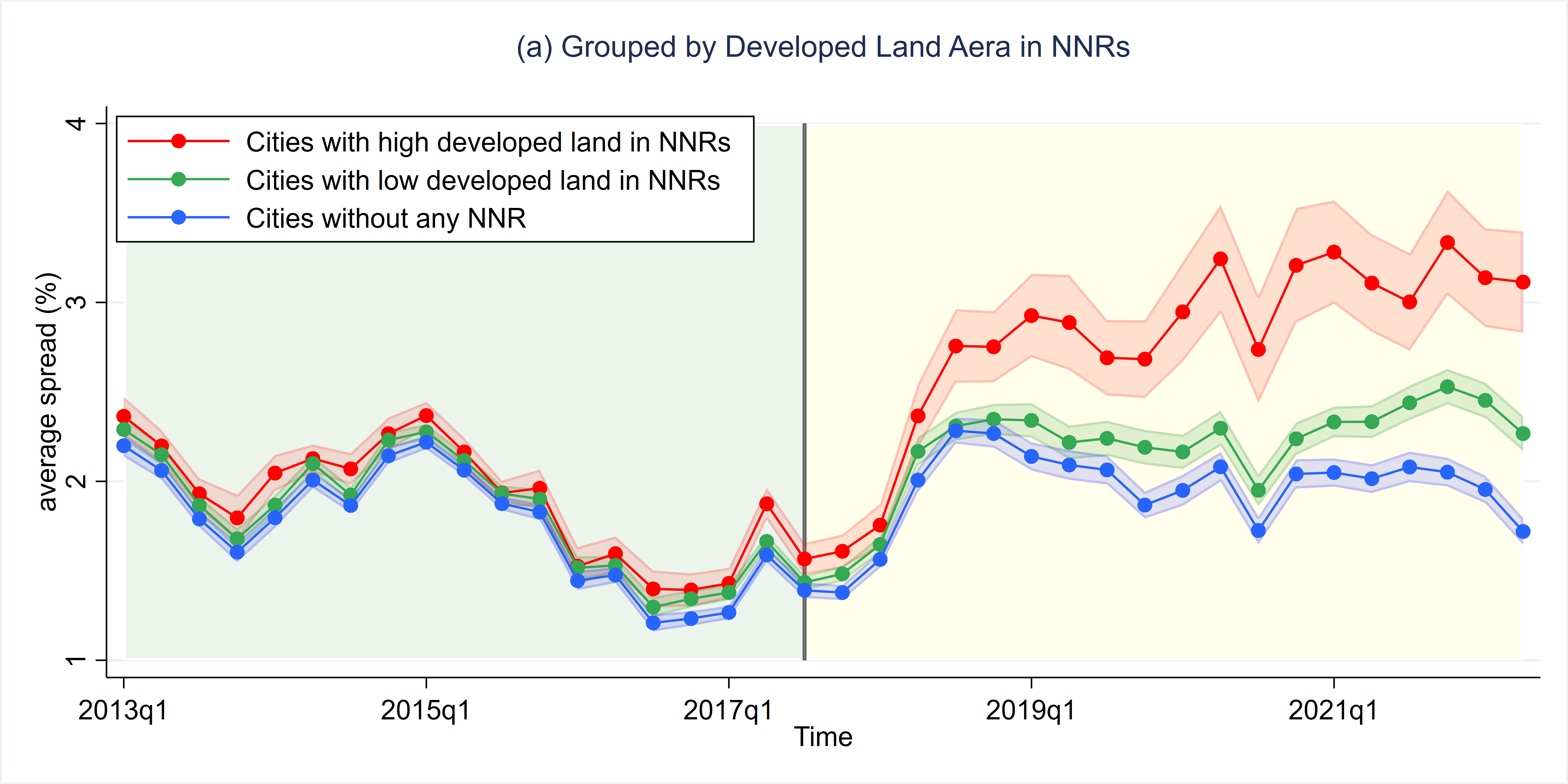 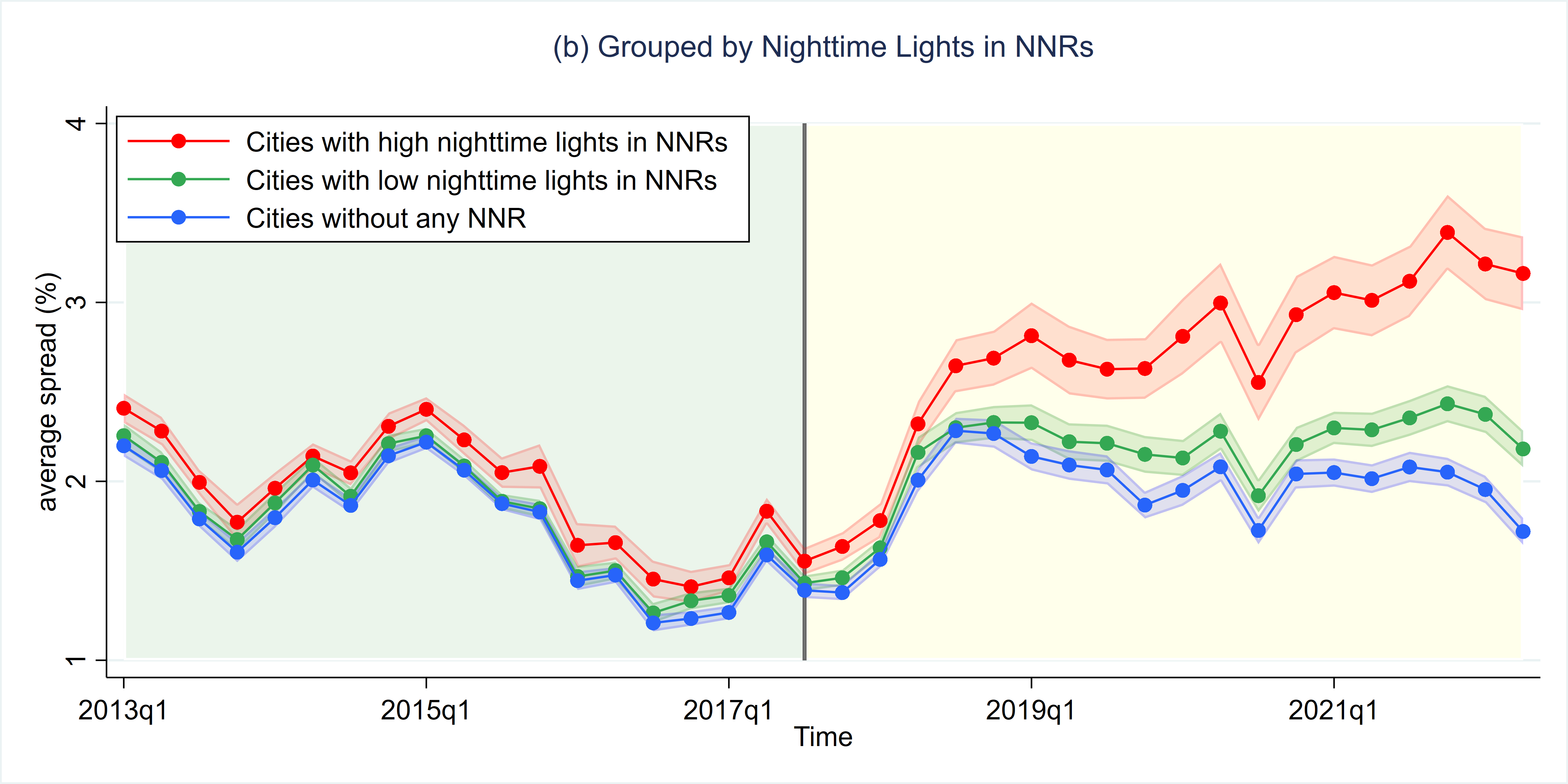 Pre-existing Economic Activities inside NNRs
Greater effects for cities with more pre-existing economic activities in NNRs
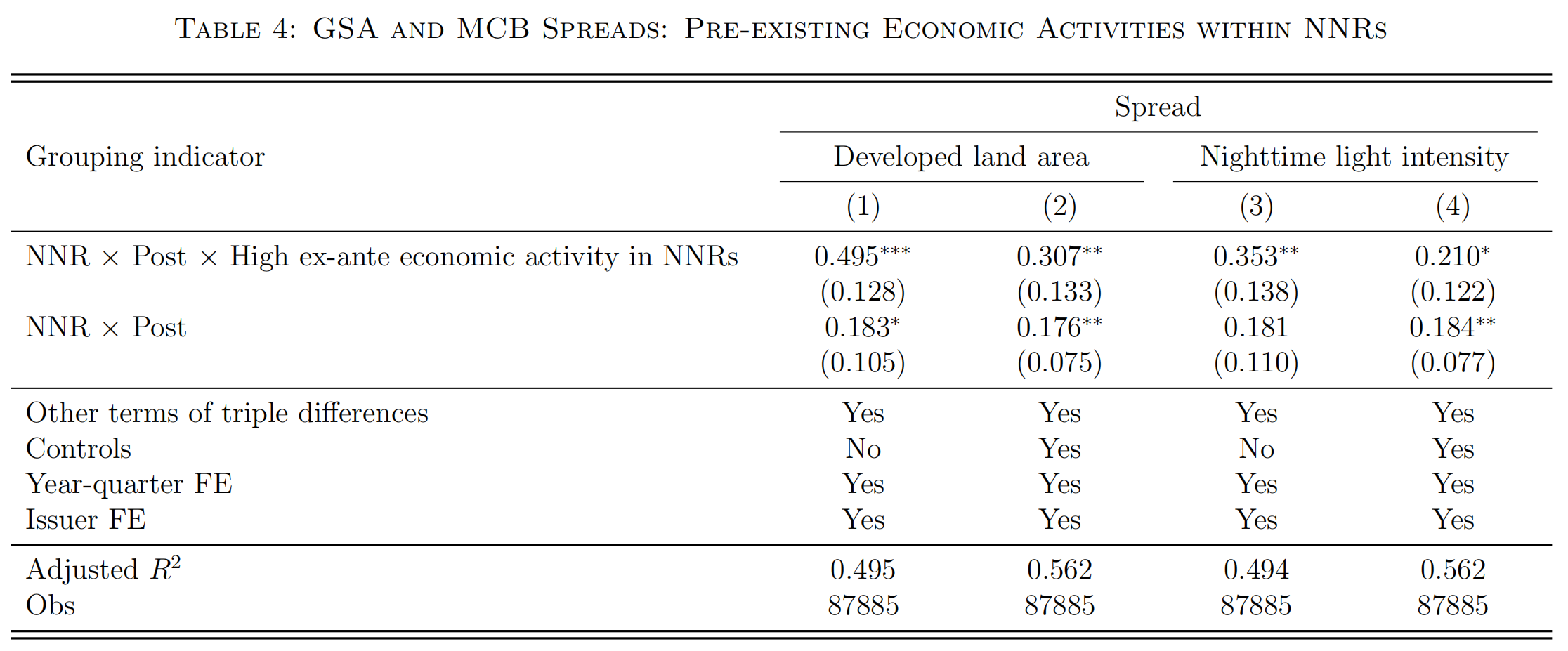 Actual Public Spending on Biodiversity
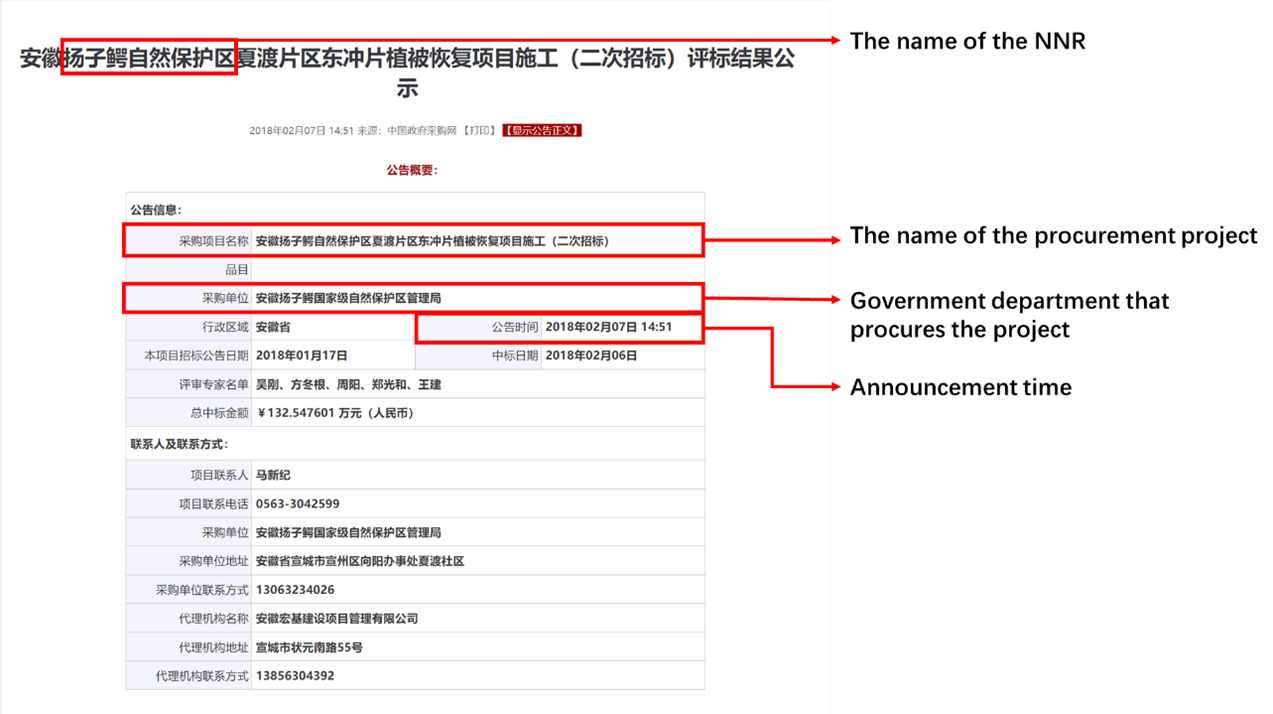 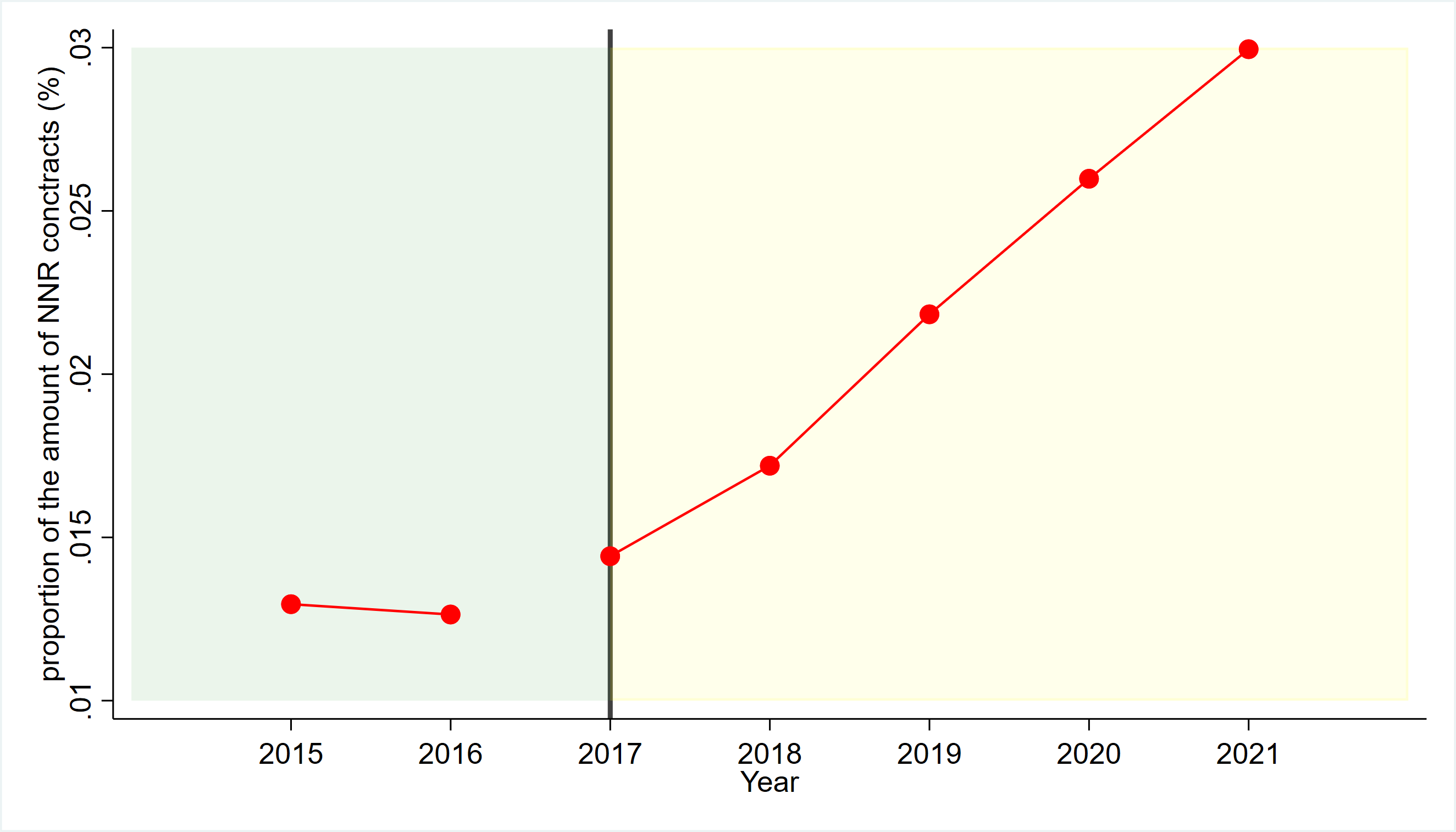 Local Public Creditworthiness
Worsen local fiscal condition
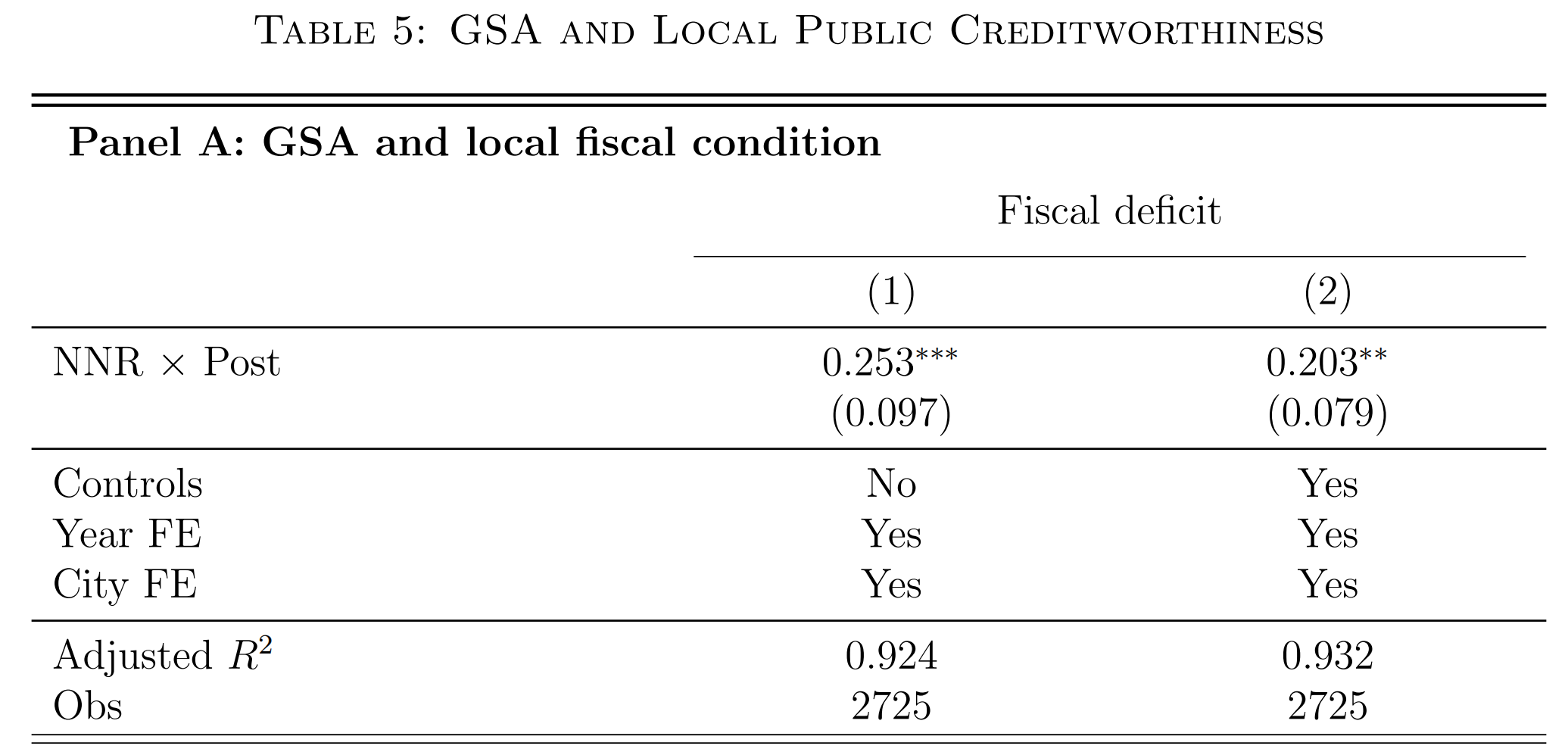 Local Public Creditworthiness
Greater effects for cities with higher debt burden.
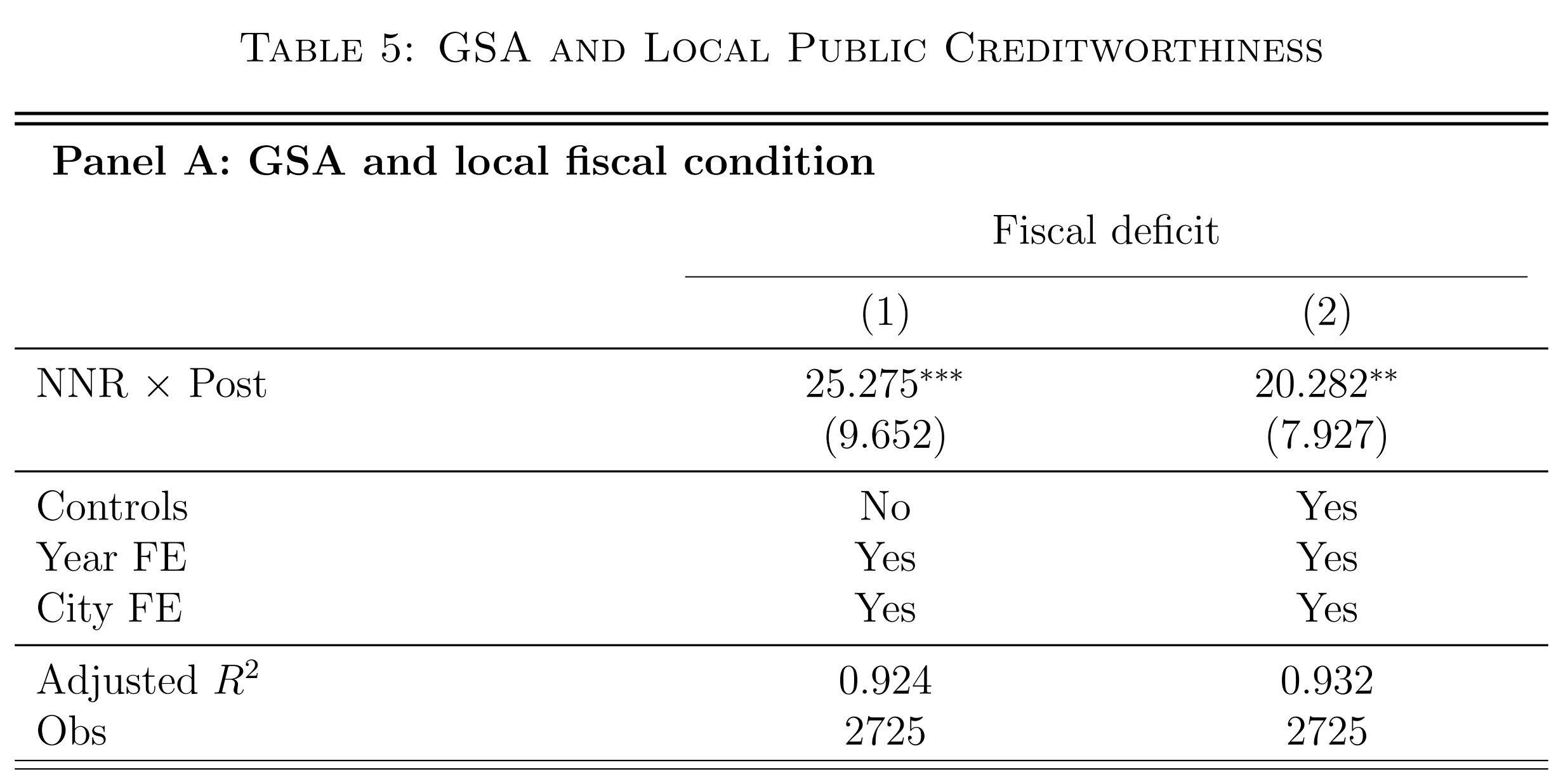 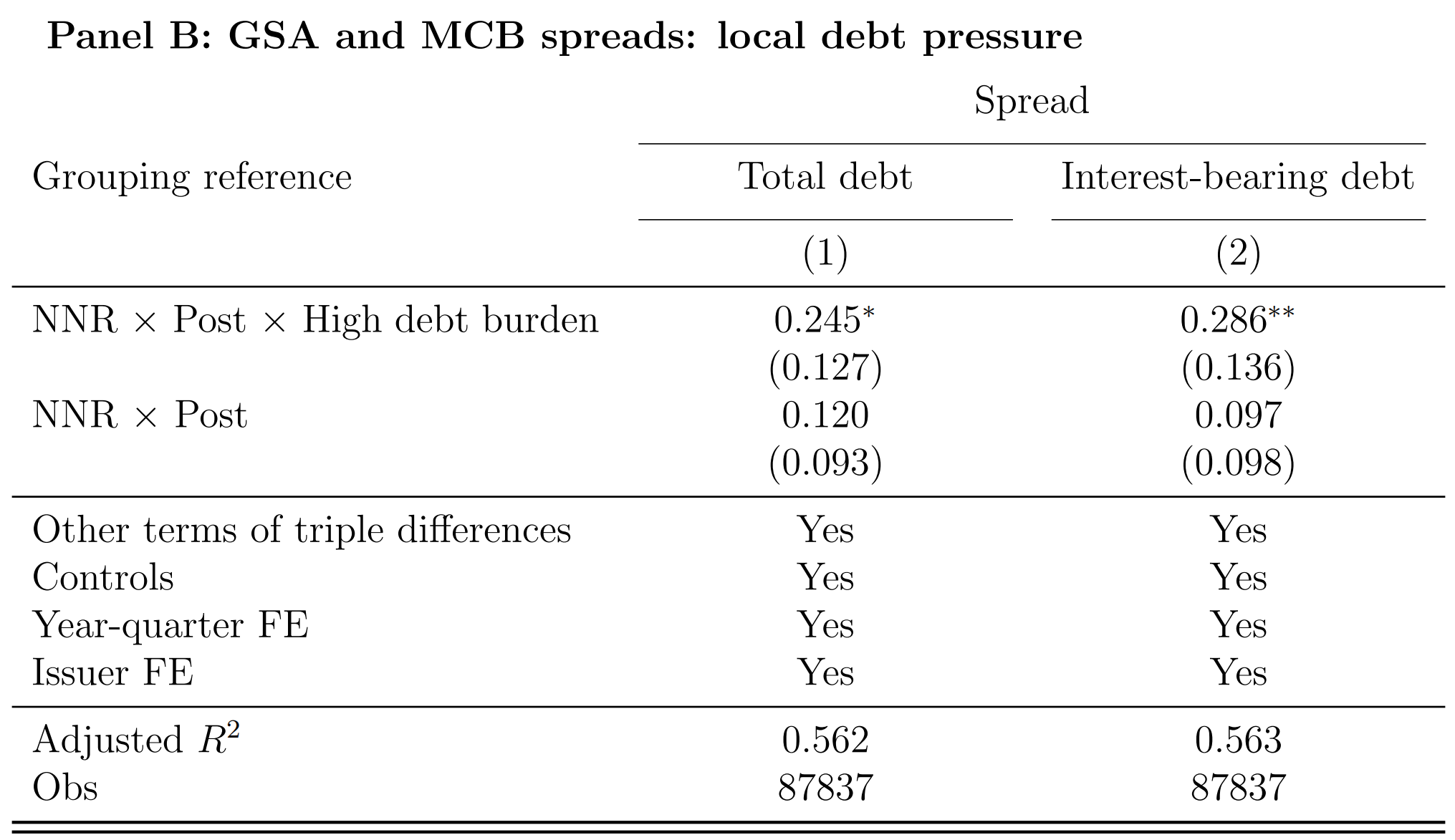 Heterogeneity - Bond Term Structure
Greater effects for bonds with shorter maturities
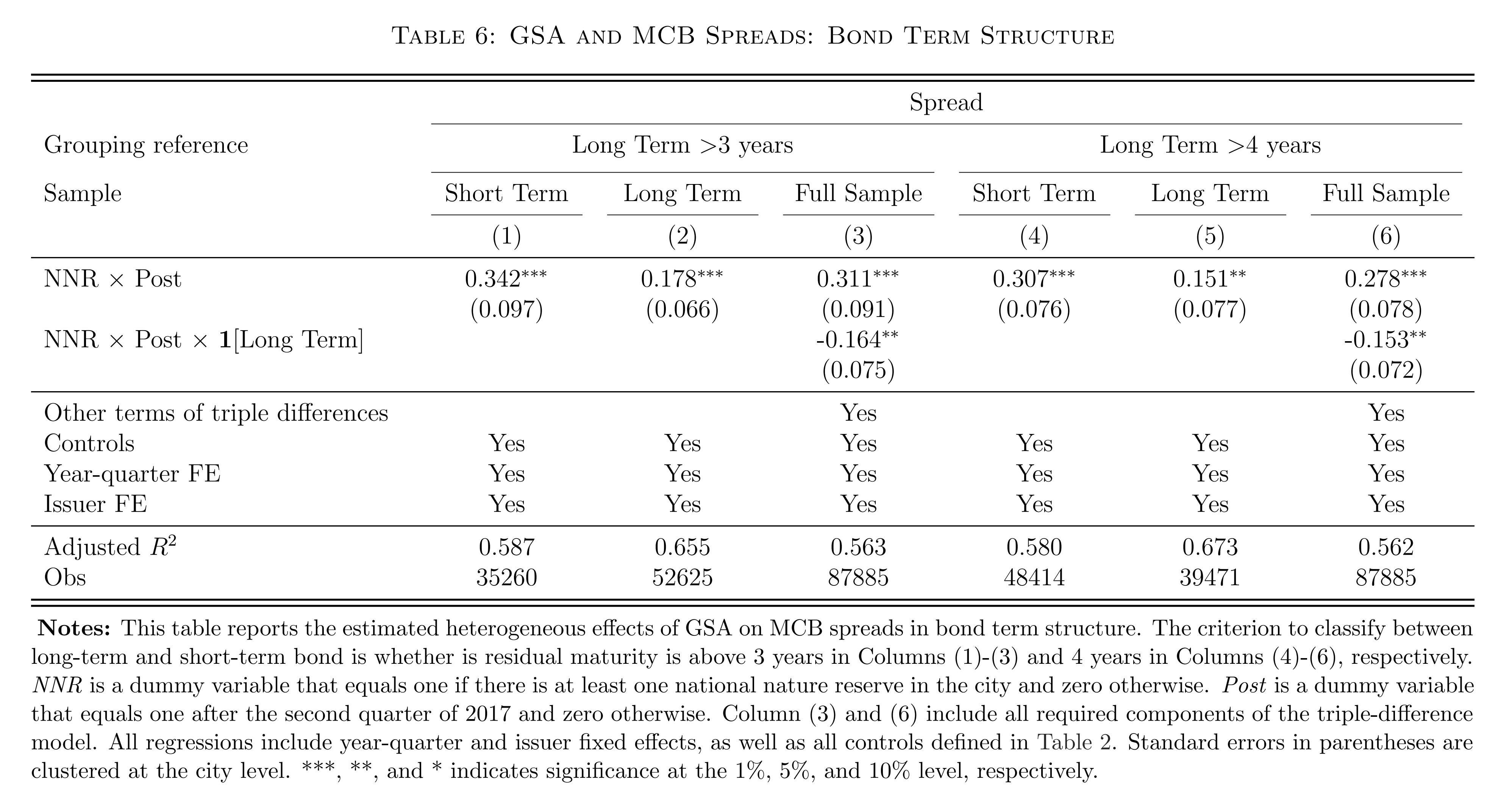 Biological Improvement
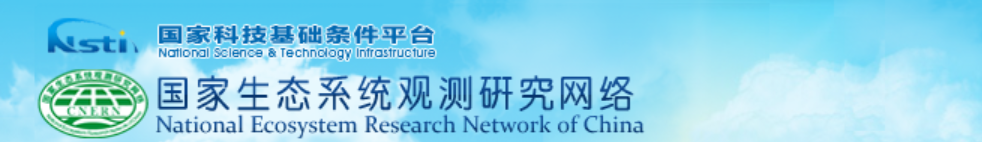 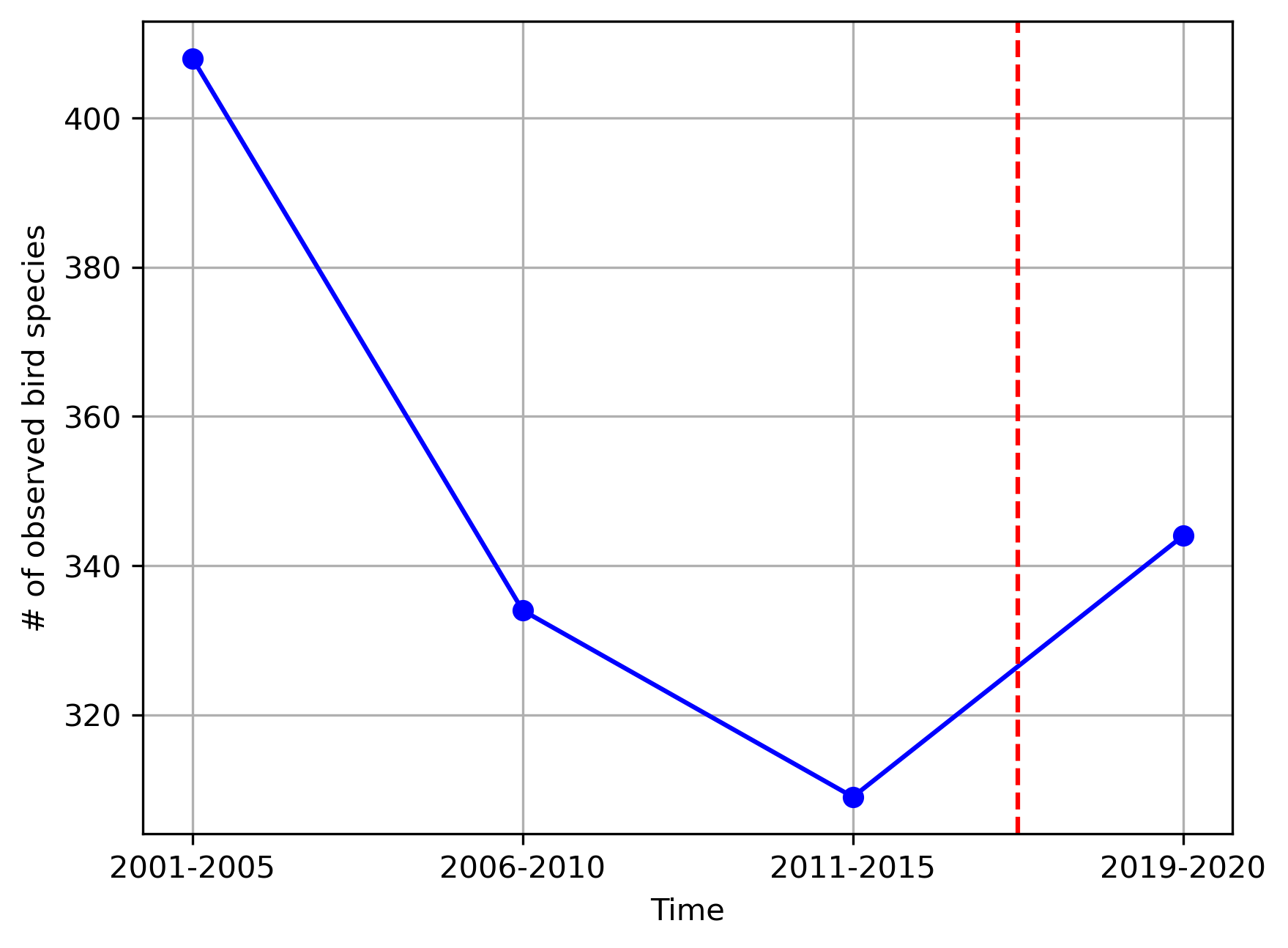 Observations from Ecological investigation stations inside eight NNRs.
Biological Improvement
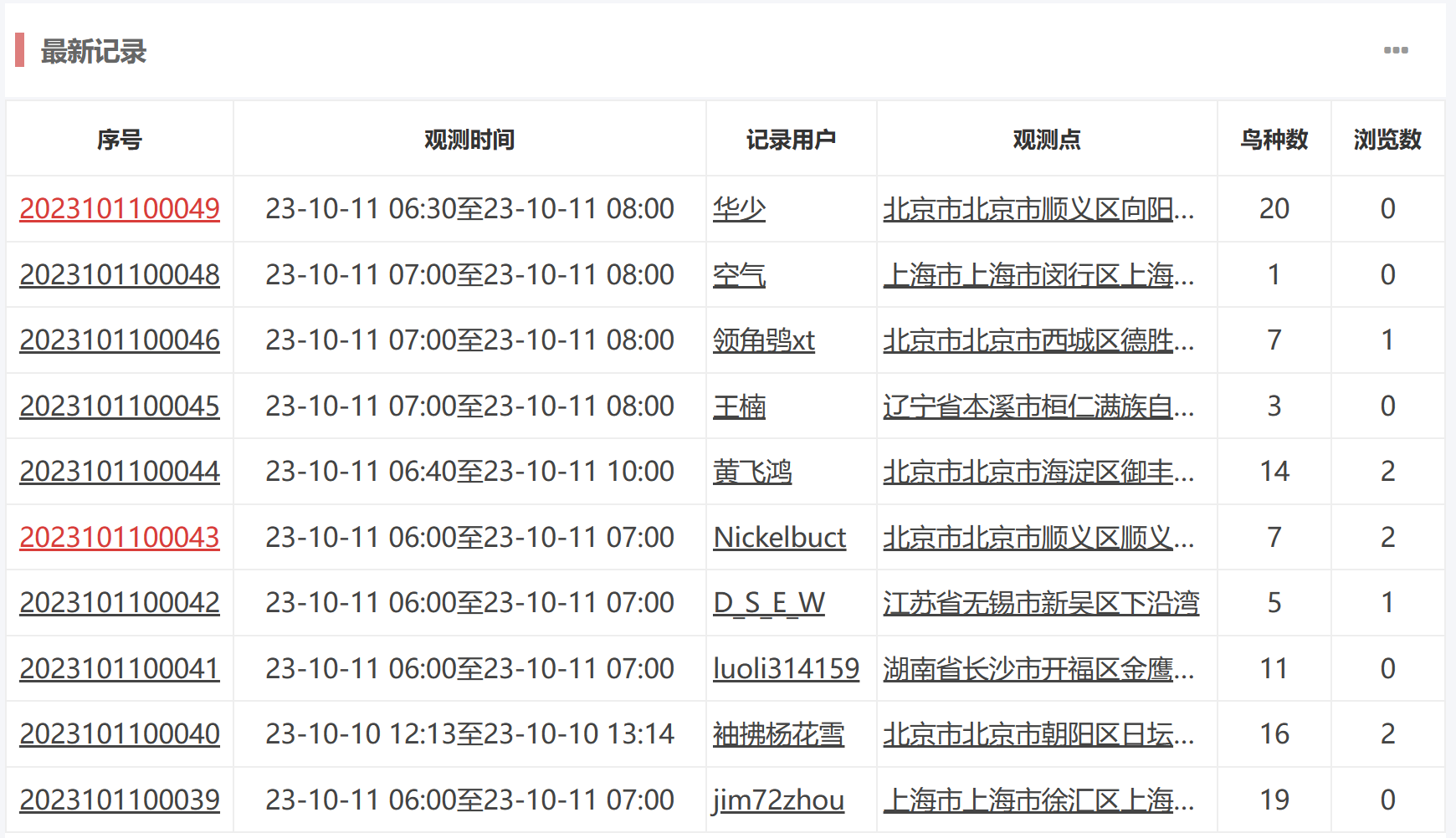 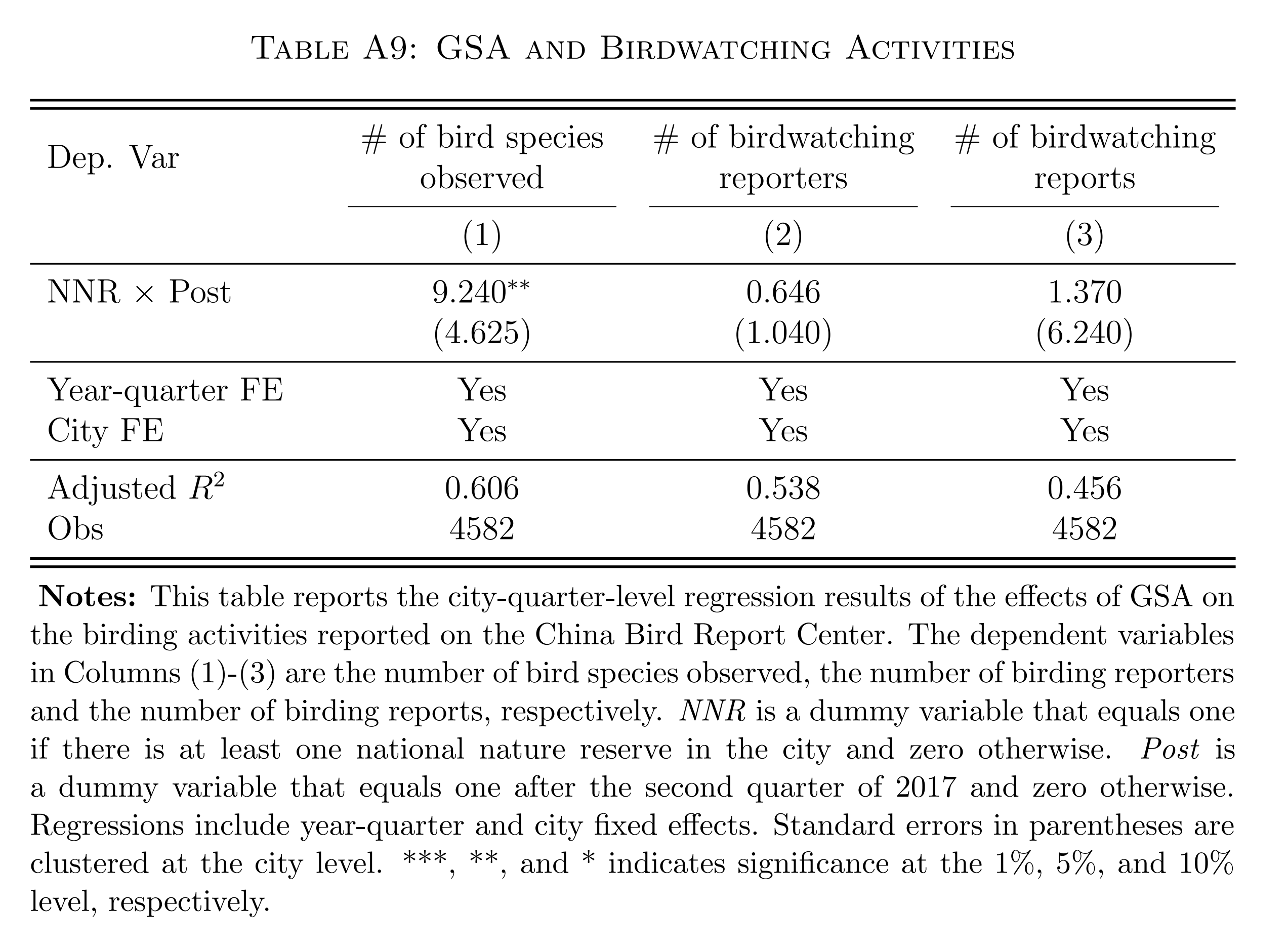 “Value” vs. “Values” – The Pricing Effects
Investors’ non-pecuniary preferences on sustainablity
do not favor effective biodiversity improvements
inconsistent with the heterogeneity in information disclosure
inconsistent with the insignificance among lower-level nature reserves
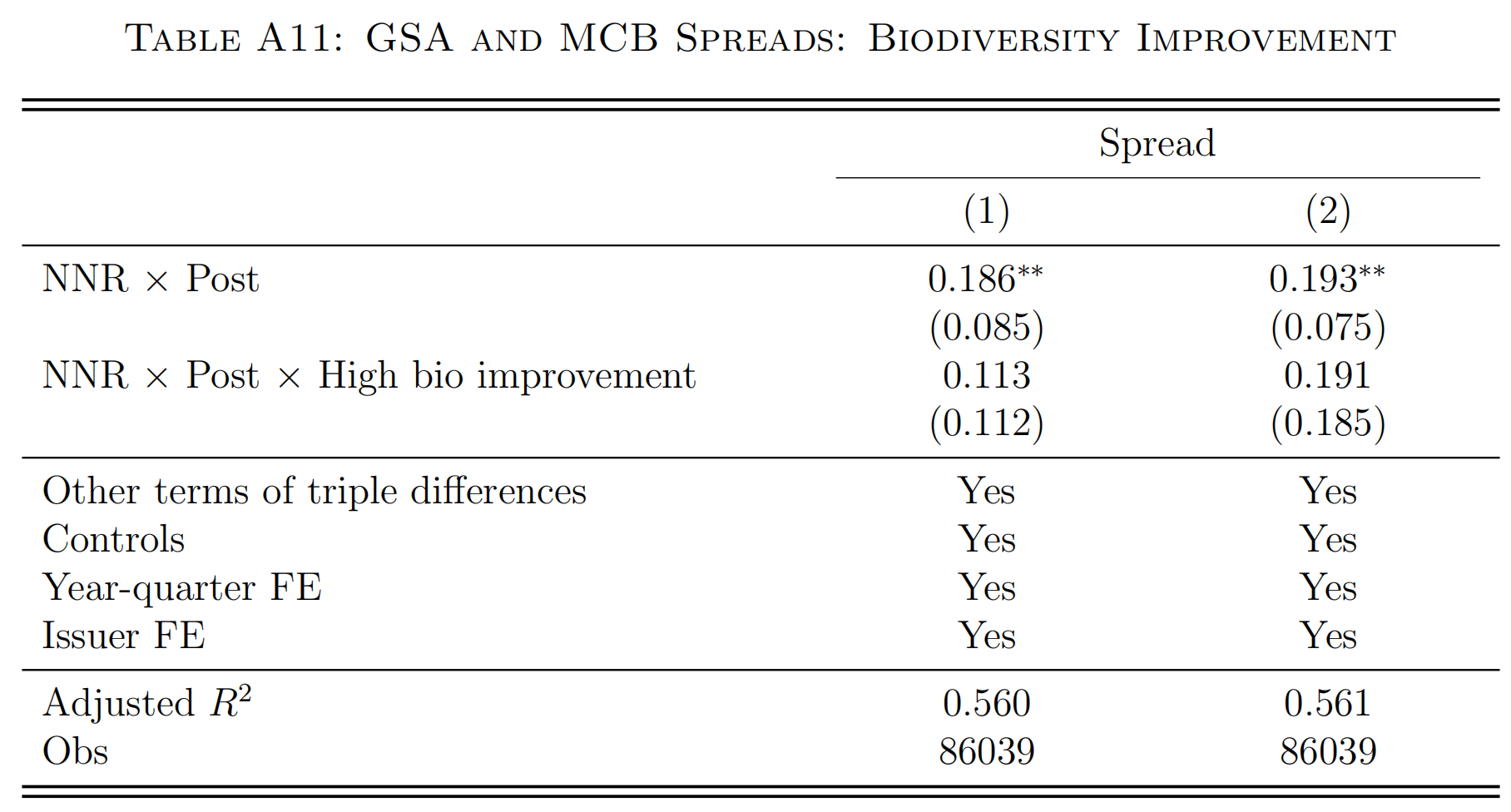 Additional Financing Costs
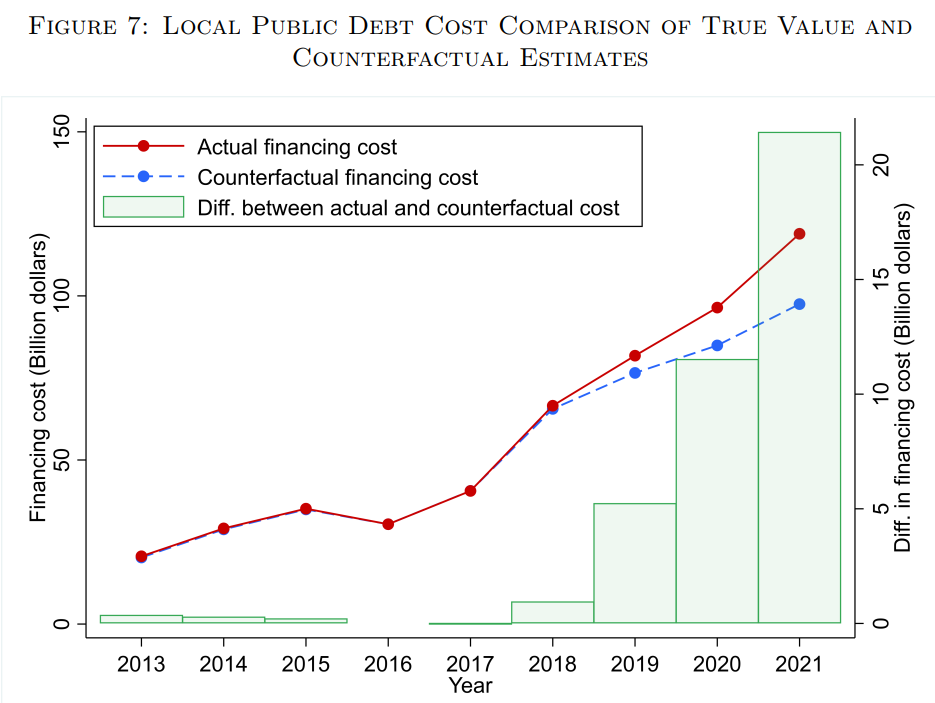 A back-of-the-envelope estimation of additional public financing costs (i.e., interest payment):  ~40 billion dollars (2018-2021).
Literature
Nature capital & biodiversity conservation
The benefits of biodiversity conservation
"Value of diversity" (Weitzman, 1992,1993,1998); Heal (2001); Brock & Xepapadeas (2003). 
reducing health risks (Frank & Sudarshan, 2023; Frank, 2021; Keesing & Ostfeld, 2021)
mitigating climate change (Isbell et al., 2015; Rizzi, 2022; Taylor & Druckenmiller,2022)
The costs of biodiversity conservation - limited evidence
This paper: public financing costs (context: a govt-led conservation effort)

Biodiversity & Financial Markets  (emerging)
Recent work: Giglio et al. (2023), Garel et al. (2024), Coqueret et al. (2024), Xiong (2023)...
characterize the biodiversity risks faced by firms
risk premia in equity or derivatives markets
This paper: how the costs of biodiversity conservation are priced in bond markets in a large emerging economy of significance for global biodiversity transition
Literature
Sustainability & climate finance
Climate finance (Choi et al., 2020; Engle et al., 2020; Sautner et al., 2023; ……)
In contrast, biodiversity issues (Karolyi & Tobin-de la Puente, 2023):
more challenges in valuation and property rights .
harder to address through market mechanisms like carbon trading
Govt (public capital) engagement in conservation: necessary
      ⇒  raise concerns about govt’s fiscal sustainability.
This paper: significant effects on the cost of public capital
Impact investing
Financial benefits (“value”) & non-pecuniary preferences (“values”) (Starks, 2023)
“values” motivation (Baker et al., 2022; Barber et al., 2021)
“value” motivation (Giglio et al., 2023; Dimson et al., 2015, 2021; Krueger et al., 2020; Starks et al., 2023; Hoepner et al., 2024)
This paper: “value” motivation dominates in GSA.
Implications
External validity:  
Biodiversity loss is a global issue
China: biologically & economically important (e.g., Egli et al., 2018) 
Implications: “Government moving first” in biodiversity transition
limited budget + fiscal burden: expensive external financing (our finding)
optimal targeting 
heterogeneity in biological benefit  vs.  financial cost
specialized financing instruments
adequate information disclosure
cultivation of ESG investors
social consensus of biodiversity conservation
⇒  “Blended” Biodiversity Finance (Flammer, Giroux & Heal, 2023, 2024)
Conclusions
GSA increased MCB spreads: by ~24 bps
Additional interest payments: Estimated ~$40 billion (2018-2021)
Potential mechanism 
shutting down illegal economic activities within NNRs
expanding local public spending on NNRs
×    not driven by (potentially) more public financing demand
×    not driven by (potentially) higher local political risk
Heterogeneity:  larger effects in  
bonds with shorter maturities  &  local govts in weaker fiscal conditions
“Value” vs. “Values”
local biodiversity improved
pursuit of financial returns ＞ non-pecuniary preferences on biodiversity
Thanks！